臺大法律學院科際整合法律學研究所
113年入學招生說明會

2023.10.11(三)
1
所長－吳從周教授
國立臺灣大學法學博士

專長領域：民法總則、民法債編總論、民法債編各論、民法物權、民事訴訟法
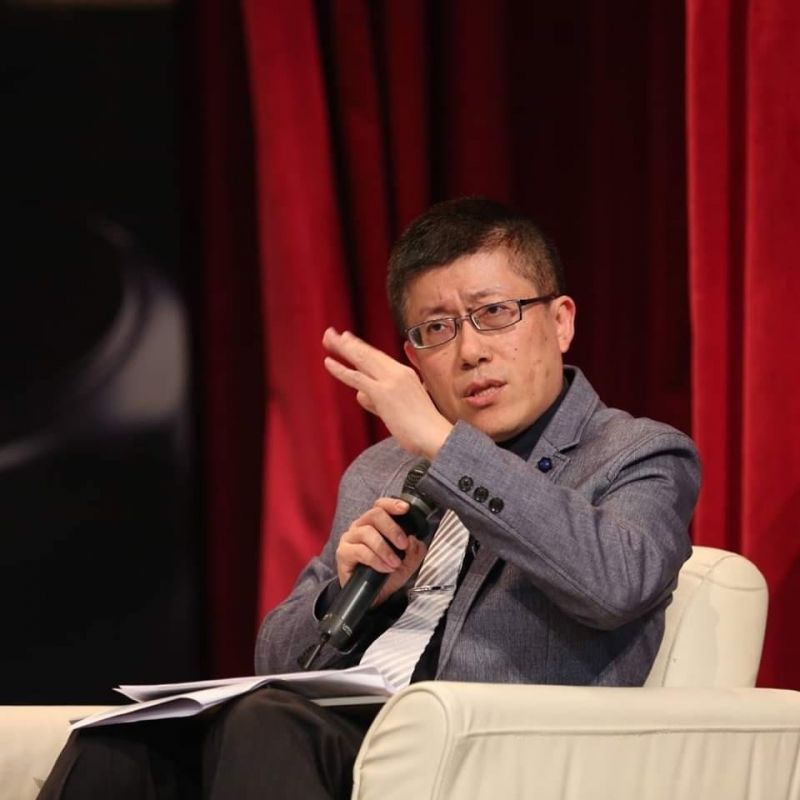 2
[Speaker Notes: 所長理論上當三年]
一、設立宗旨與定位
3
學士後法學教育
4
教育目標
提供其他專長人士學習法律的機會
培養具有其他專長之法律專業人士
開展法律與其他領域間的整合研究
5
我們需要什麼樣的學生?
適合研讀法律學
語言、文字的論述能力
社會性的邏輯推理能力
關心人群事務
細心耐煩、抗壓性高
對攻讀法律學有熱忱
至少三年全心投入在課業
於獲錄取的當年度入學就讀
願意投資自己的未來、時間及金錢
課業負擔不輕，須具有強烈的學習動機
6
為什麼要選擇我們?
一、師資完整：法律學院全體專兼任教師都支援本所之教學需
　　求，使本所擁有在臺灣第一、亞洲頂尖的師資群。
二、課程紮實：基礎課程完整，選修及進階課程多元、充足。
　　科法所學生得選修本院學士班、碩士班的所有課程。
三、國際交流：本院目前與全球70所國外知名大學締有交換學生，像是:德國海德堡大學、英國薩賽克斯大學。同時也與國外知名大學簽訂碩士雙聯學位，像是：倫敦瑪麗王后大學。本院鼓勵並指導學生參加英文模擬法庭比賽、由教師領隊赴外發表論文等。
7
為什麼要選擇我們?
四、整合優勢：臺大是臺灣最大的綜合型研究大學，本所利於
　　和校內其他系所進行科際整合的教學及研究。本所鼓勵學
　　生配合自身興趣與未來發展選修本校其他系所碩士班課程，
　　亦可洽其他系所教授與本院教授為共同指導。
五、學院後盾：法律學院設有五個學科中心及九個研究中心，
　　這十四個中心的研究活動及成果，均為本所進行科際整合
　　研究的學術後盾。
8
課外學習及生涯輔導
課外學習：法律服務社、校外參訪、生涯規劃講座、學術研討會等。
榮譽導師制度：邀請傑出法律系系友擔任榮譽導師，分享自身求學、就業、生活等經驗，協助同學進行生涯規劃。
9
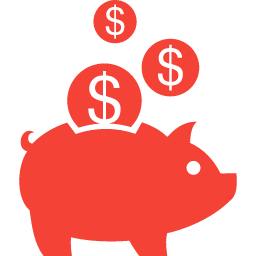 獎助學金及工讀
助學金及助學措施：就學貸款、弱勢助學金、急難慰問助學金。

獎學金：包含多項校級獎學金、院級獎學金及其他單位獎學金。

工讀機會：行政助理、教學助理及研究計畫助理等
10
二、師資
11
教師人數
本所編制上有14位教師，實則法律學系全體教師皆支援本所之教學研究。

學生除可以選修法律學院所開設的所有選修課程外，亦可依研究方向選擇法律學院全體專任教師擔任論文指導教授。
12
三、課程與學分架構
13
課  程
14
學 分 架 構
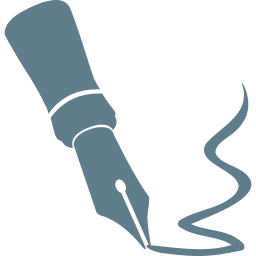 15
豐富的選修課程
16
全英文授課課程
17
四、入學規定
18
入學規定(一)
依臺大簡章公布為主！
資格：
應具備法律學以外之學士以上學位資格
非國內法律系或法律研究所（含雙主修）畢業者 
前項所稱法律系或法律研究所包含財經法律系、法學系、司法系、財法系、政治法律系、科技法律研究所、法律專業研究所及其他性質類似之法律系所

科目：筆試(50%)和口試(50%)

時間：簡章11月10日(一)公告於台大研教組網站
　　　網路報名日期為2023年11月28日(二)開始 
　　　筆試日期為2023年2月3日(六)、4日(日)
　　　口試日期為2023年3月15日(五)
19
入學規定(二)
招生筆試科目：
     1.英文(A)，計入總分，不加權。
     2.案例分析與論證能力，加權50% 。

第二階段口試參加資格：  筆試科目總分排名前 60名。


考試科目分數之規定：
    1.口試原始成績未達60分者，不予錄取。
    2.筆試與口試成績各佔50%。

錄取名額：正取29名、備取10名
20
五、學生概況
21
近五年錄取狀況
22
近五年入學學生原背景
23
發展優勢
原有領域專長+深厚法律專業知識
畢業生前景
律師、檢察官、法官，或其他的法律專門職業
法學界或其他學界從事研究工作
政府或企業界的法務人員
原有專業結合法學專業
24
畢業生出路及社會評價
◆　截至111學年度止，本所共有344位畢業生，就業出路相當多元，
　　表現亦相當傑出亮眼。追蹤畢業生就業狀況，可看出在就業市場
　　中「臺灣大學科際整合法律學研究所」已樹立相當的優勢形象。

◆　從針對律師事務所發出的問卷調查看出，本所畢業生所具備跨科
　　際專業背景之優勢為雇主雇用畢業生之重要考量，且對於本所畢
　　業生工作表現滿意。
25
畢業生就業概況
本所畢業生約六成畢業後從事法律相關工作，如考取司法考試、擔任律師或民間公證人等，投入法律專業領域；其他有擔任企業法務、大法官助理等。

有將近兩成之畢業生回到其原本專業職場如繼續擔任醫師、大學教授、藥師、會計師、建築師、企業財務長、專利工程師、雜誌副總編輯等，將法律帶入各個領域，發展更多元的觀點。

亦有投入公部門者，如總統府、地方政府新聞局、國稅局、交通部觀光局、中央造幣廠等，以跨科際的專業能力為全民服務。
26
學生組織與活動
27
科法所官網
http://www.law.ntu.edu.tw/giilslaw/
28
所學會資訊分享與學生交流專區
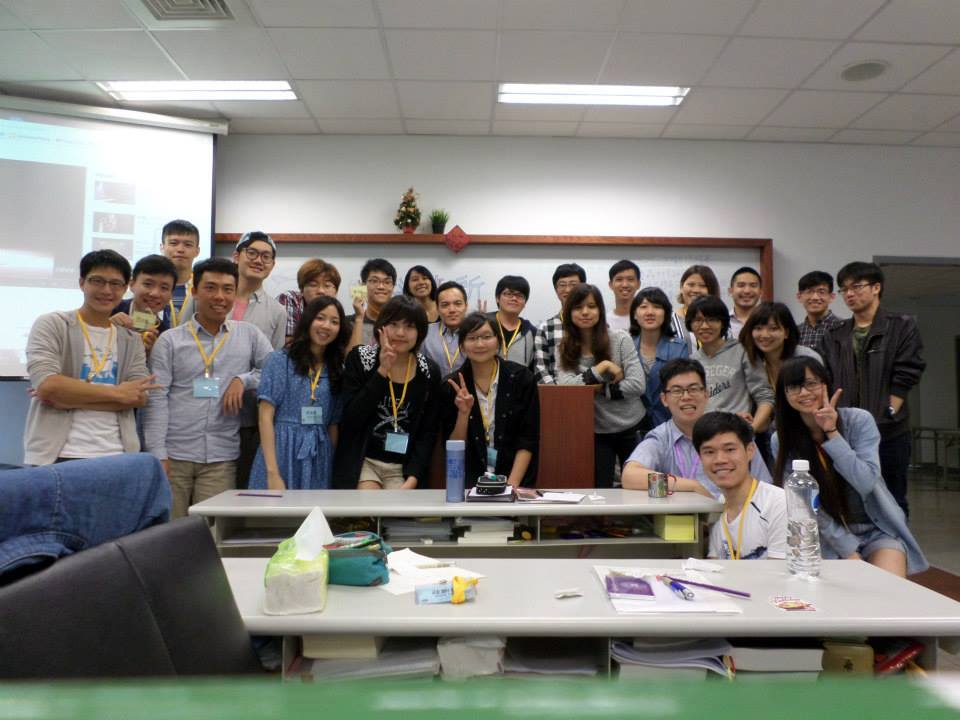 29
Q&A
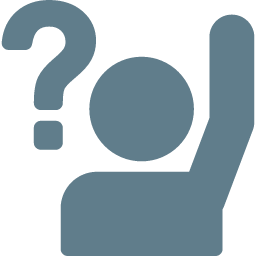 30